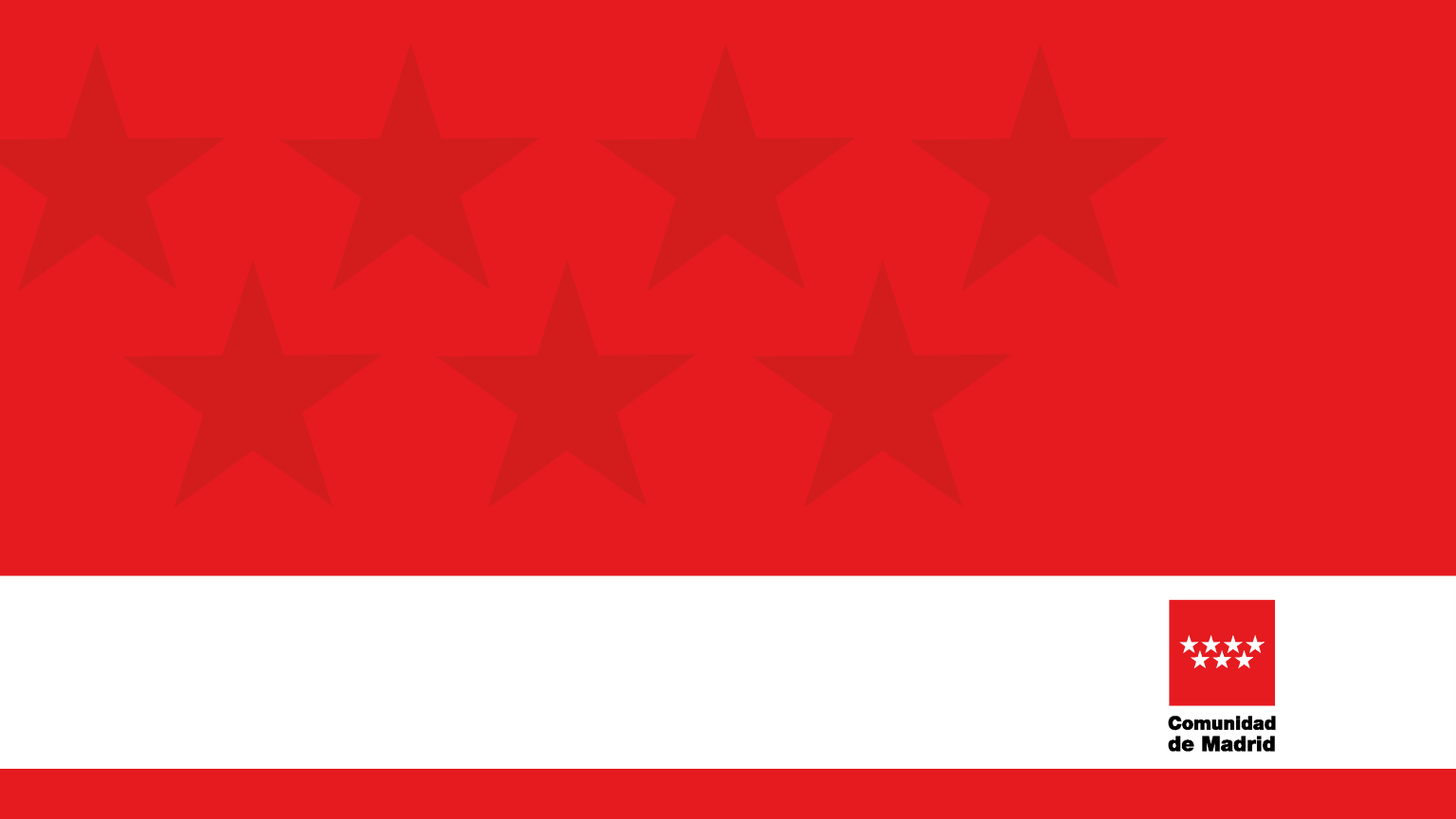 SPEED JOB DATING:
NUEVAS METODOLOGÍAS DE PRESELECCIÓN 
LABORAL EN OFICINAS DE EMPLEO
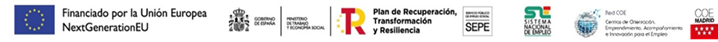 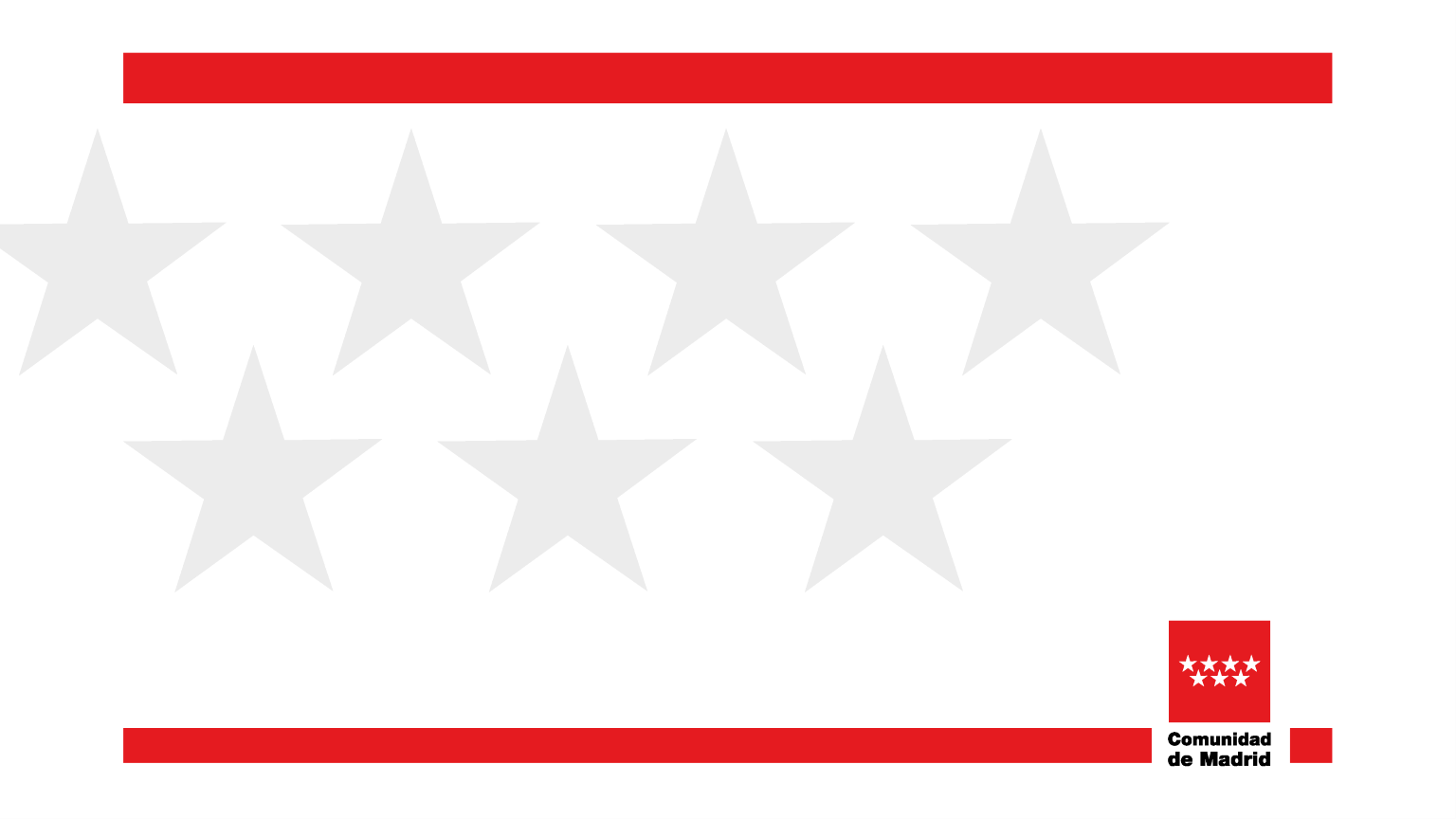 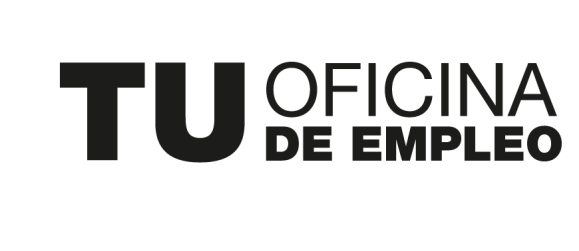 SPEED JOB DATING
OBJETO
Implementar en nuestra Red de OE una de últimas tendencias en el mundo de la búsqueda de talento. Que nuestros demandantes de servicios de empleo tengan esta experiencia de reclutamiento y selección, habiendo sido preparados previamente y que tengan la oportunidad de un contrato de trabajo. 
Estos SJD son una forma de entrevista personal “rápida” caracterizada por el tiempo limitado que utiliza una persona para dar a conocer su candidatura.


PARTICIPANTES 
Personas demandantes de servicios inscritas en el Servicio Público de Empleo de la Comunidad de Madrid
Empresas empleadoras de la Comunidad de Madrid
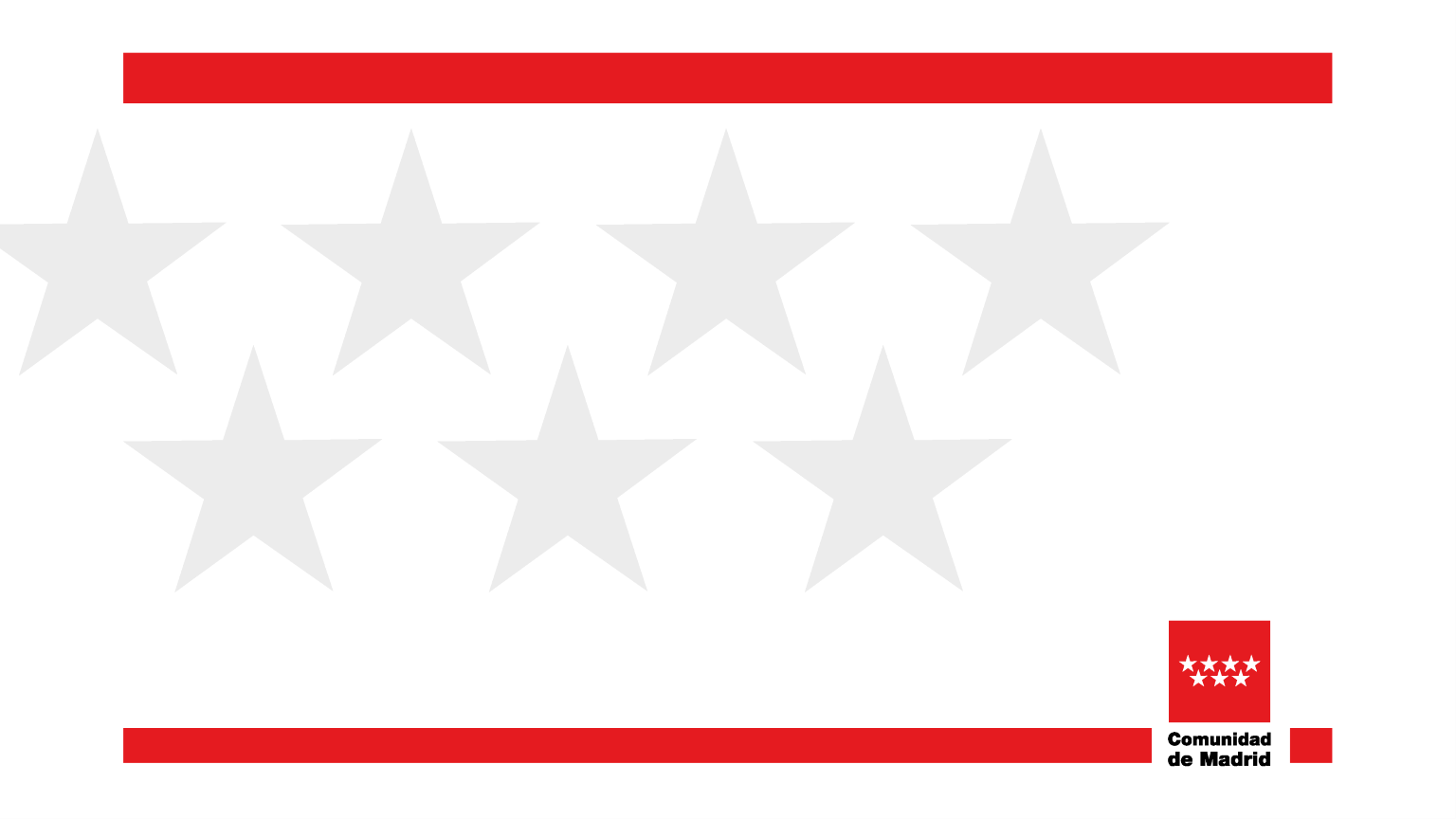 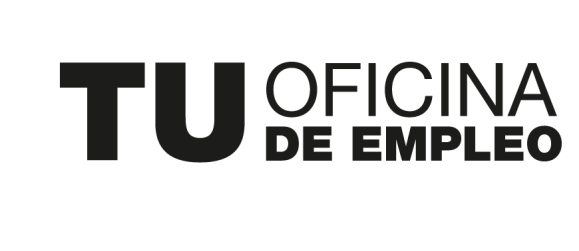 SPEED JOB DATING
ACTUACIONES PREVIA OFICINA DE EMPLEO

ANÁLISIS DEMANDAN DE EMPRESA EMPLEADORA: IDENTIFICACIÓN DE PERFIL REQUERIDO.
PRESELECCION DE PERSONAL .
TALLERES DE ORIENTACIÓN: ENFRENTARTE A ENTREVISTA RÁPIDA Y CONFECCIÓN 	DE CV.

ACTUACIONES EN JORNADA

- ENTREVISTA RÁPIDA PERSONA CANDIDATA CON EMPRESA EMPLEADORA.
- FEED BACK RESULTADO ENTREVISTA CON OFICINA DE EMPLEO.
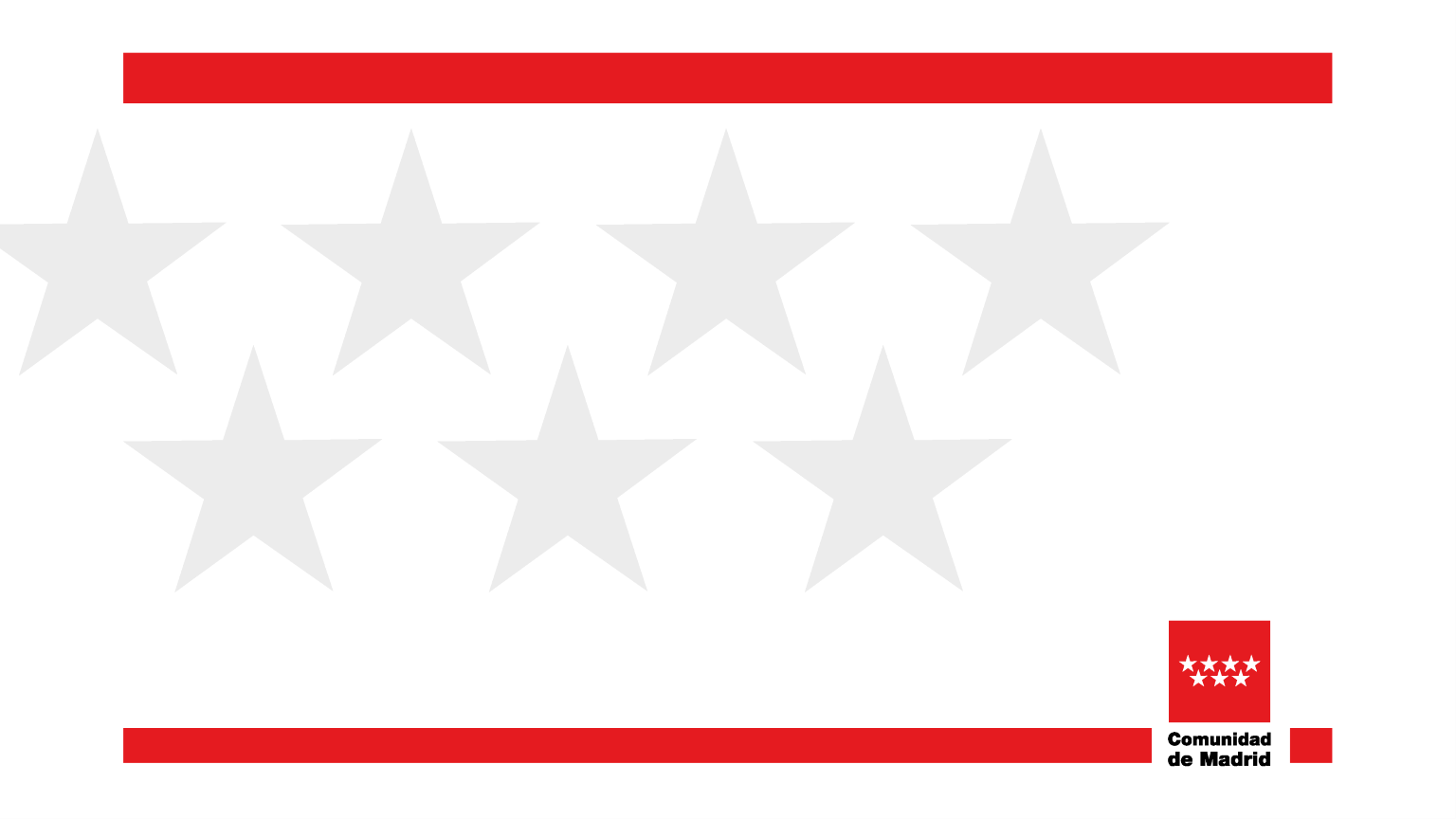 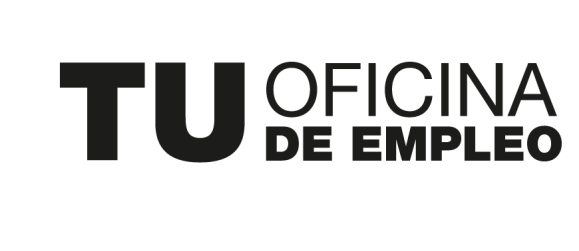 SPEED JOB DATING
VICTORIAS TEMPRANAS

El 1 y 2 de marzo más de 100 entrevistas concurrieron en un único espacio, La nueva Oficina de Empleo de Vallecas- Santa Eugenia para cubrir puestos de trabajo del sector aeroportuario.

 El 28 de marzo se celebró en la Oficina del Empleador y para el SECTOR RETAIL TEXTIL una jornada en la que más de 130 entrevistas se realizaron simultáneamente.
La Oficina de Empleo de Legazpi es la 1º Oficina especializada en uno de los sectores económicos de mayor peso de nuestra Comunidad Autónoma y con más demanda de profesionales para sus negocios. HOSTELERIA Y RESTAURACIÓN

Por su gran demanda de profesionales, ya se han realizado tres jornadas para los perfiles de camarero.
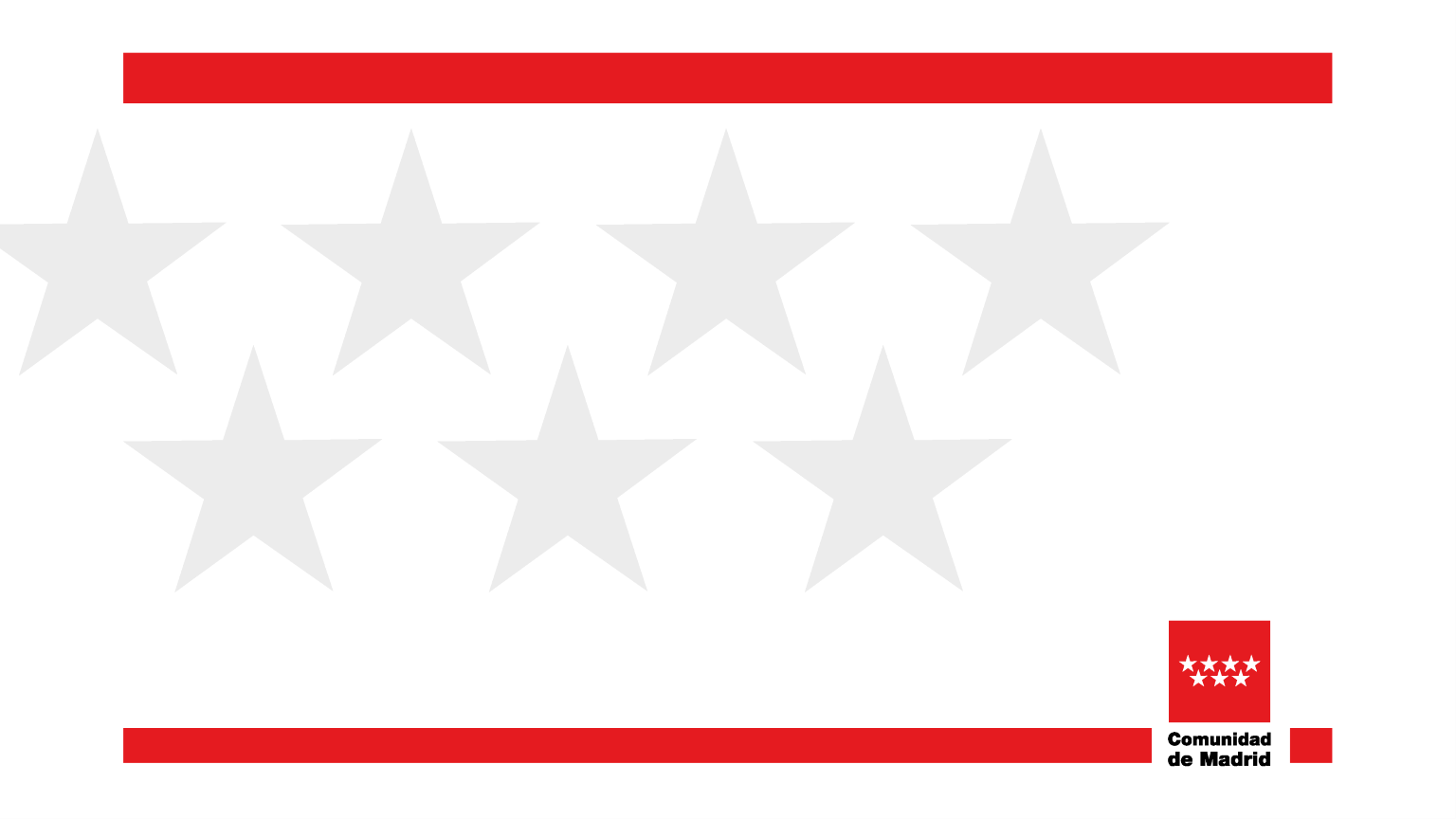 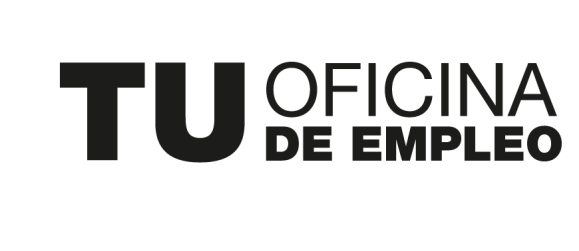 OFICINA DE EMPLEO DE LEGAZPI: HOSTELERíA
GRANDES PROYECTOS

Especializar una Oficina de Empleo en un sector concreto, permite conocer mejor las necesidades de sus empleadores y profesionales. 
Permite ser un referente para este sector en intermediación laboral, información y asesoramiento a medida.
Intermediamos gestionando sus ofertas de trabajo, realizando la preselección y/o selección de candidatos basado en un modelo por competencias como garantía de eficacia y eficiencia.
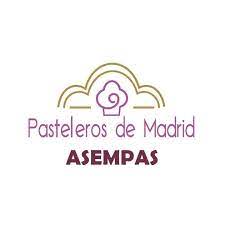 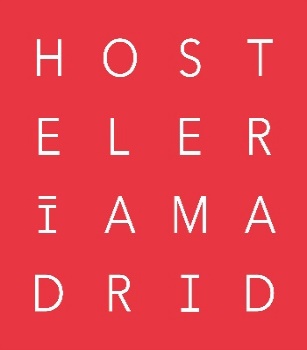 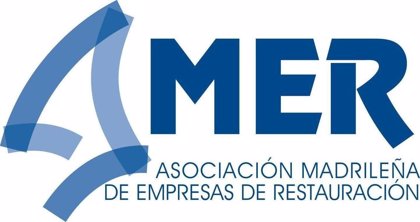 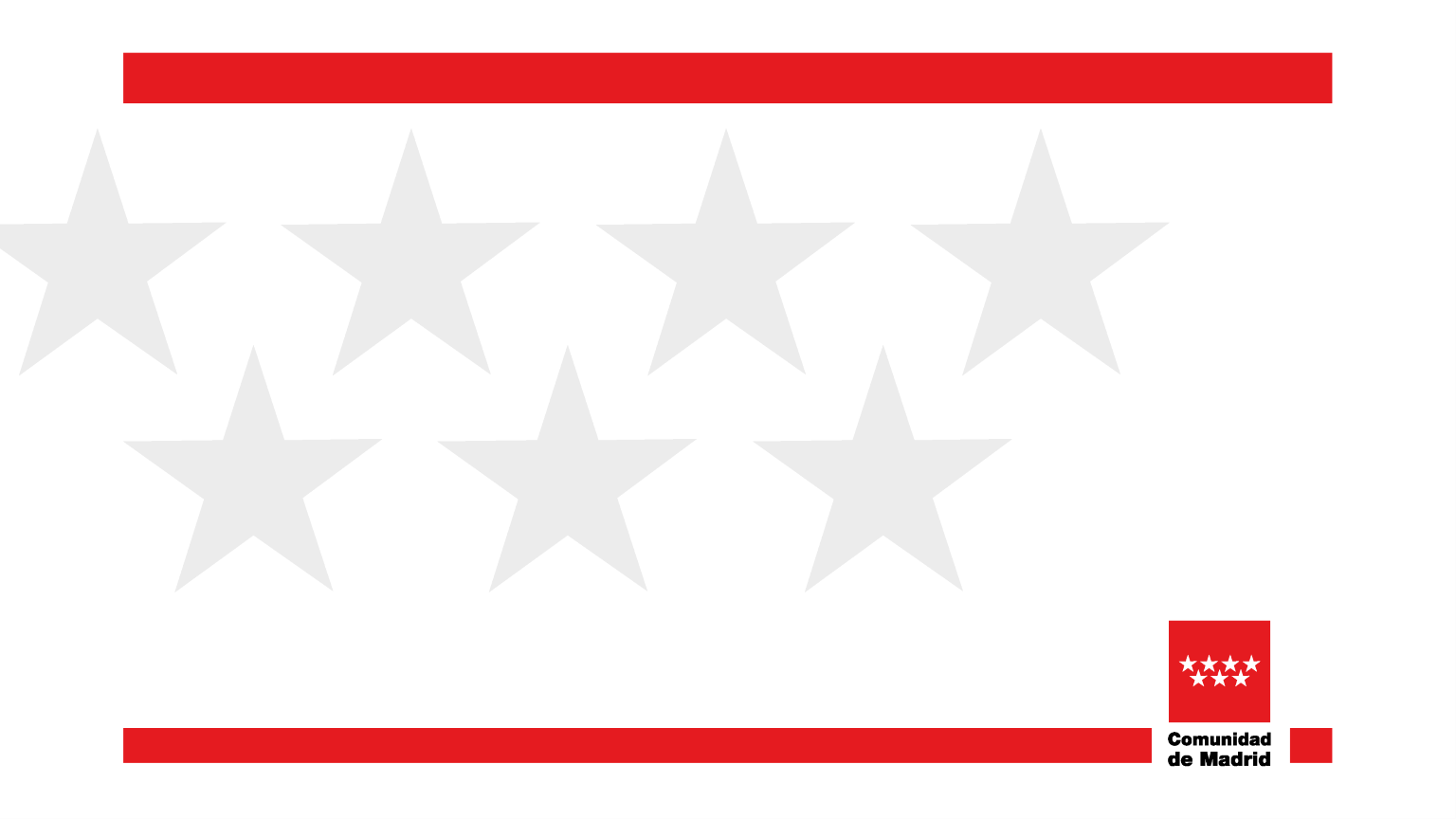 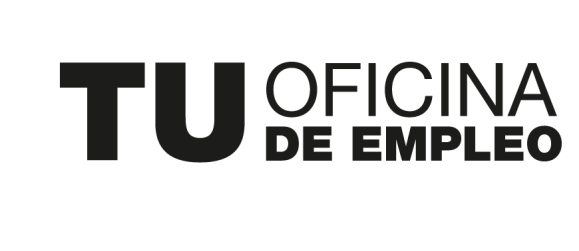 SPEED JOB DATING: RESULTADOS DE EXITO
EXITOS ALCANZADOS

13 EMPRESAS DE NUESTRA COMUNIDAD AUTÓNOMA HAN OFERTADO MÁS DE 280 PUETOS DE TRABAJO.

58 DEMANDANTES DE SERVICIOS DE EMPLEO HAN SIDO CONTRATADOS BAJO ESTA NUEVA MODALIDAD DE PRESELECCIÓN.